Seafloor NetworkKm3Net - Italia
R. Papaleo 
7 dicembre 2012
Team
F. Ameli
G. Cacopardo
R. Cocimano
A. D’Amico
R. Masullo
M. Musumeci
A. Orlando
R. Papaleo
Dove Siamo
L’attuale infrastruttura sottomarina di Km3Net Italia consiste in:
Cavo Elettro Ottico sottomarino con 20 fibre G655 in grado di trasmettere sino a circa 100 kW
Telaio di terminazione con 
MVC Alcatel 10kW
8 fibre ottiche
3 Connettori ROV operabili NH type (ODI) in uscita con la seguente configurazione 3 (out #1)+ 3 (out #2) + 2 (out #3)
PFE in grado di alimentare sino a 50 kW
Input Progetto
Realizzazione di una rete di fondo con le seguenti caratteristiche:
Connessione di 8 torri modello NEMO
Adattabilità alla connessione di stringhe con DOM
Utilizzo immediato delle potenzialità dell’infrastruttura sottomarina (8 fibre – MVC)
Completamento entro il 2014
Struttura complessiva della rete di fondoFase1
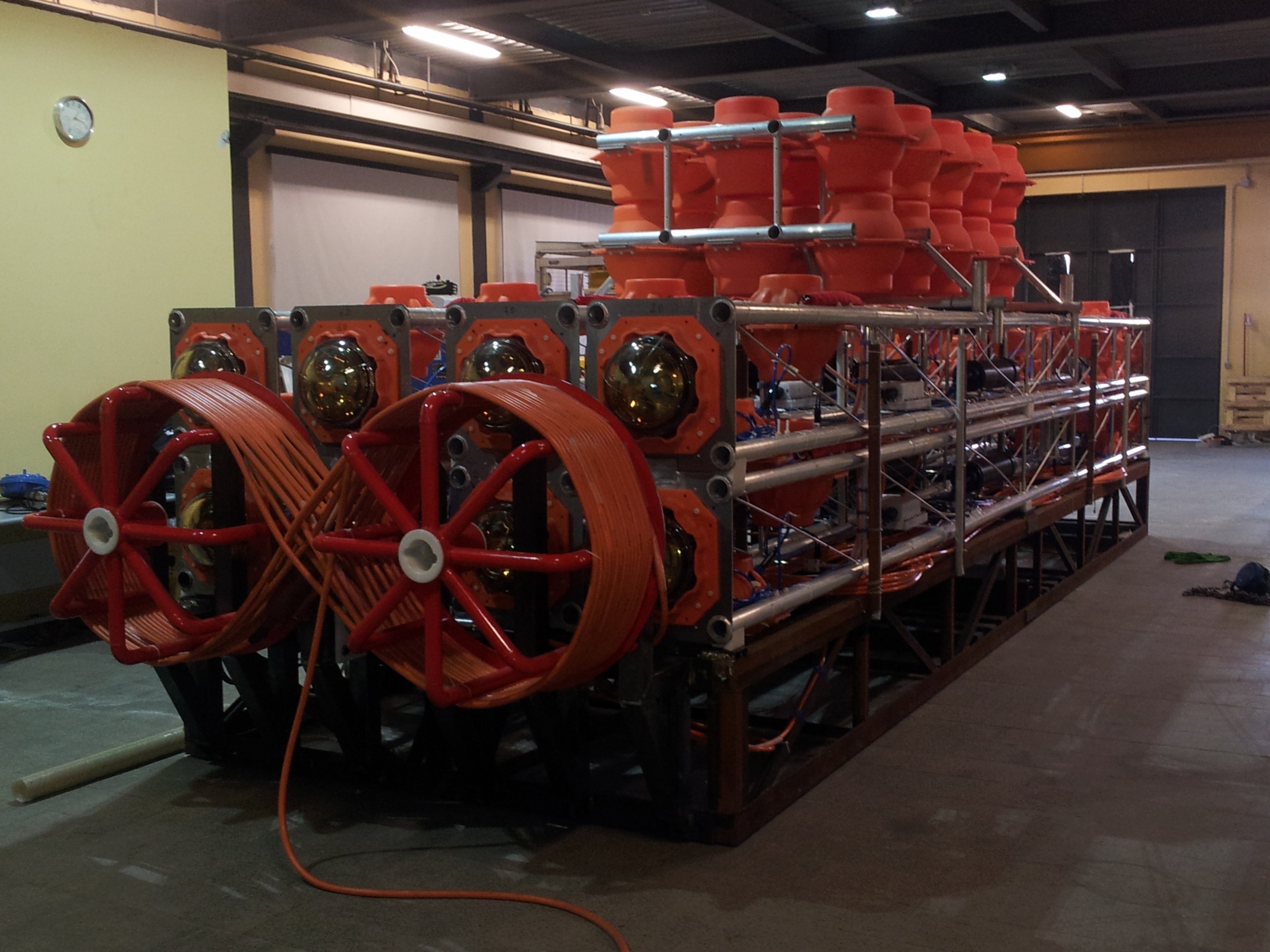 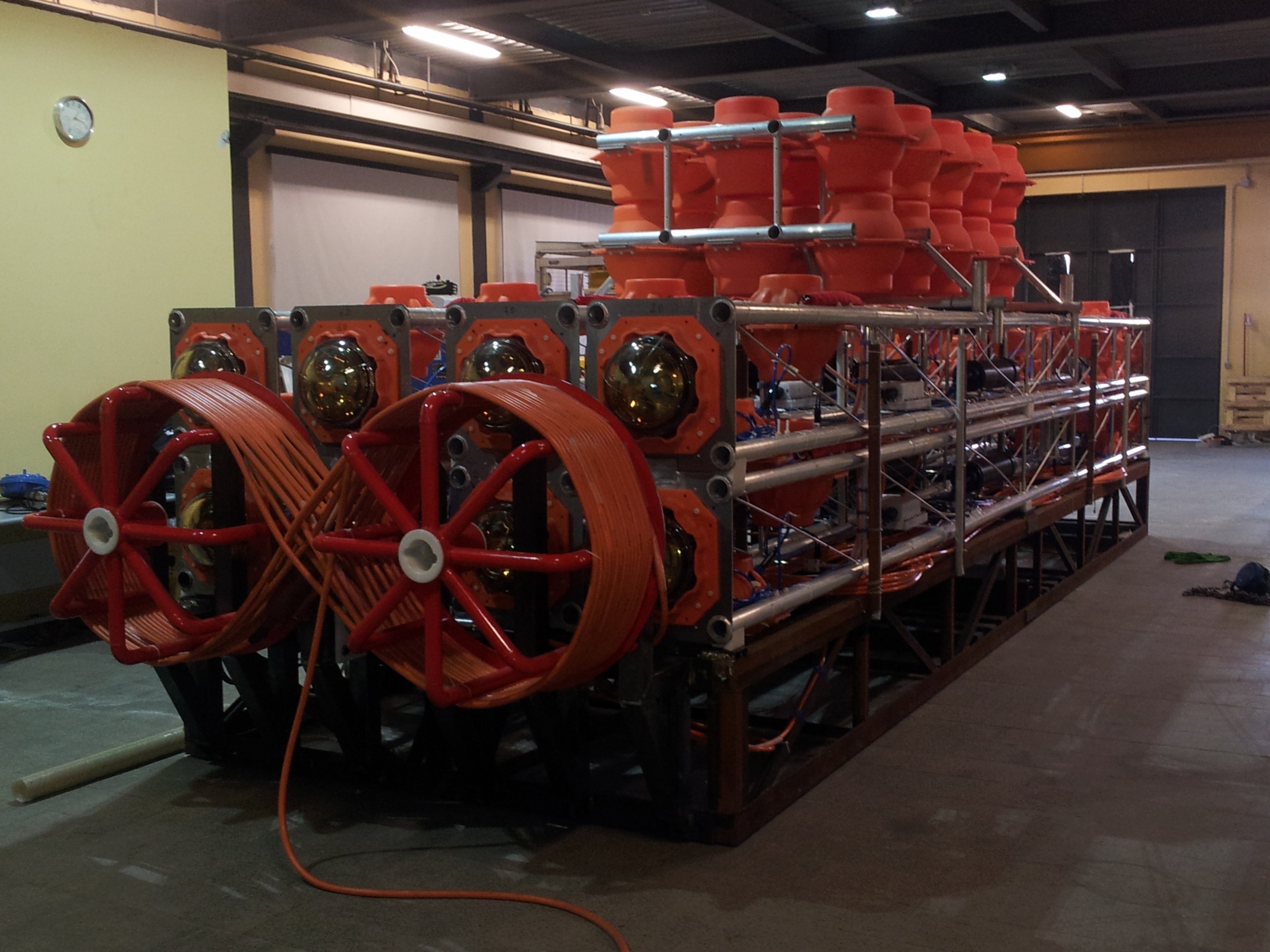 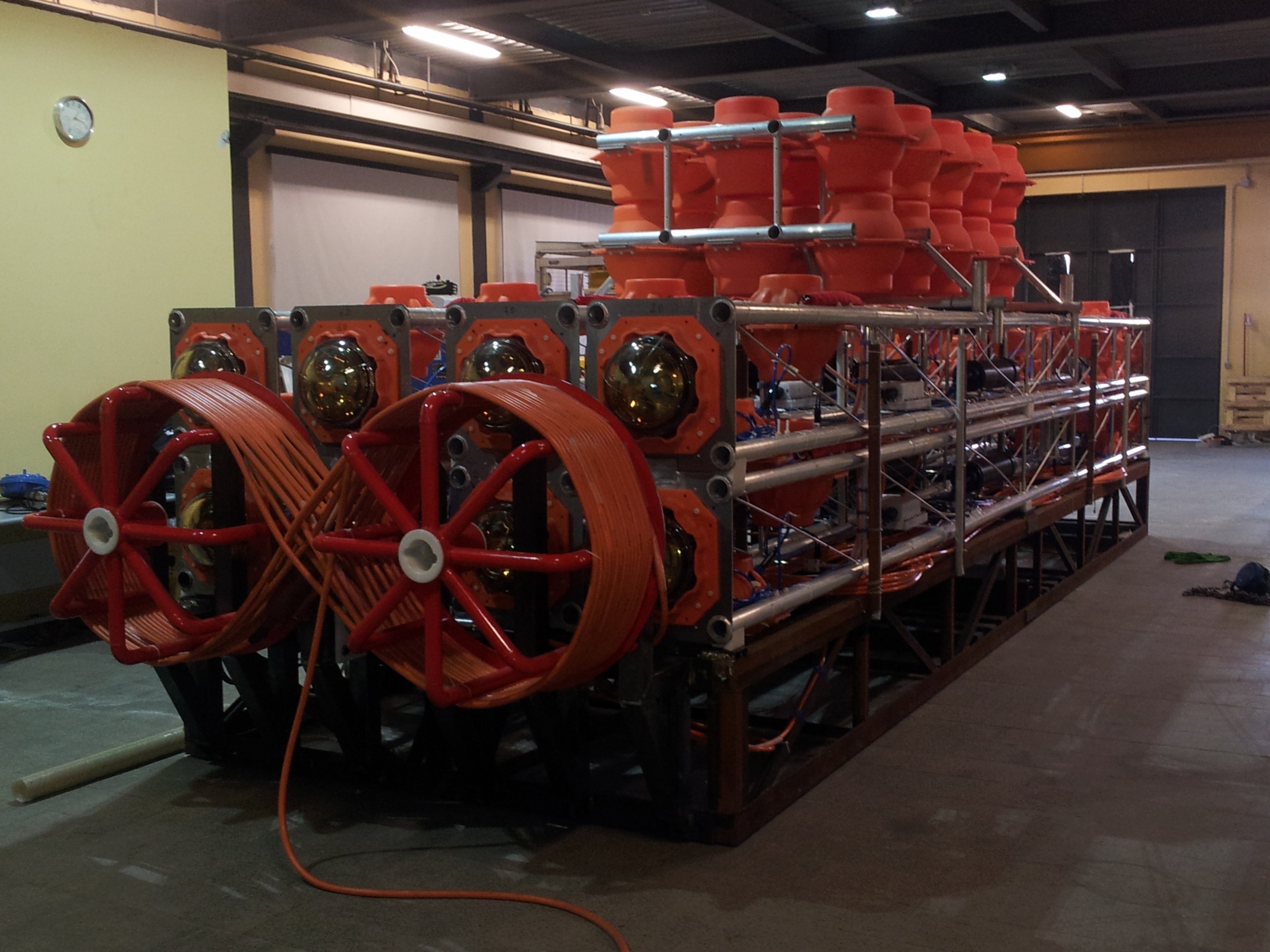 JB1
Telaio di 
terminazione
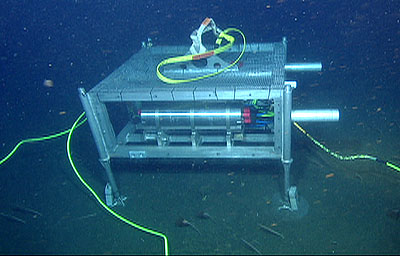 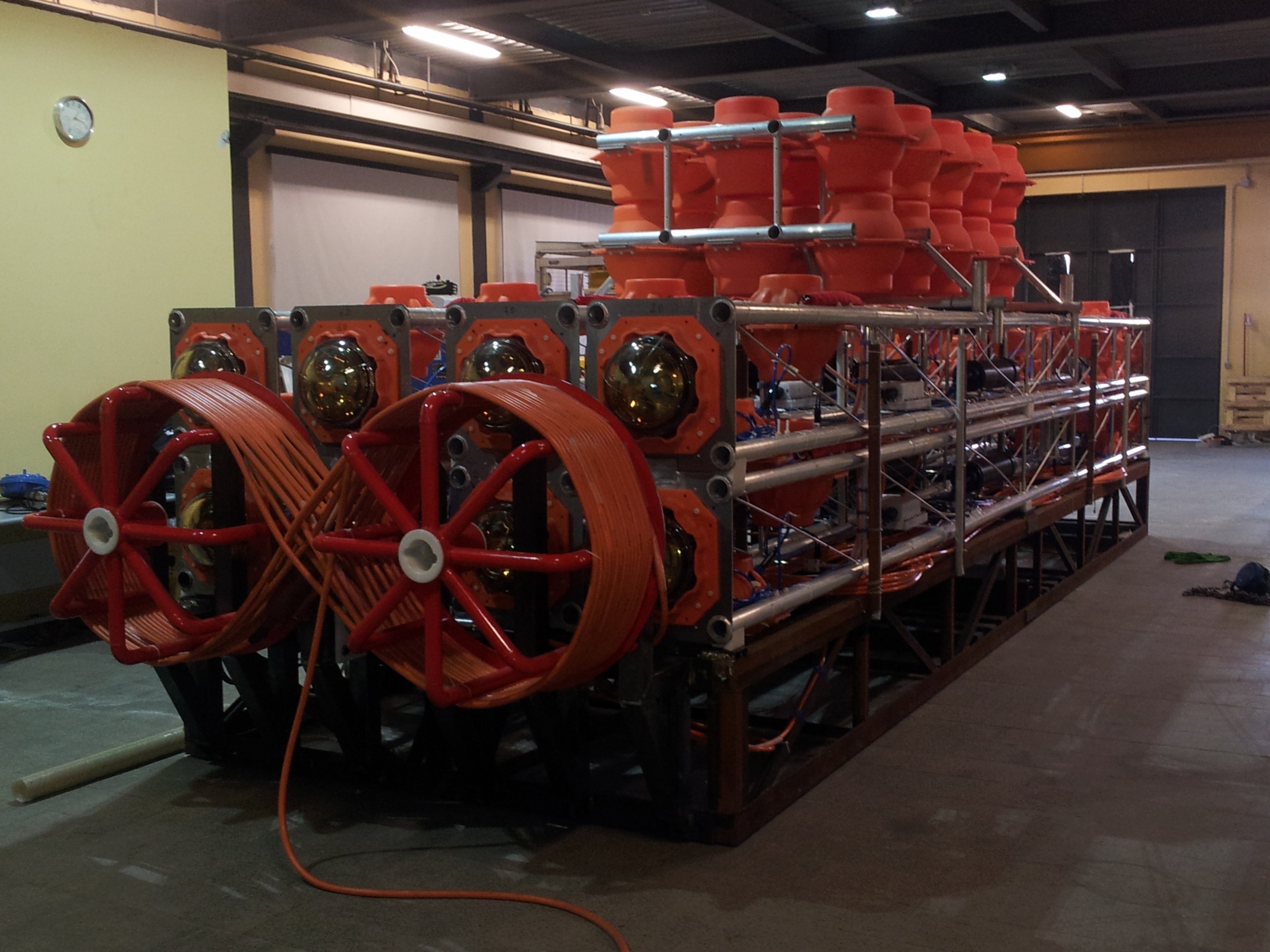 Manifold
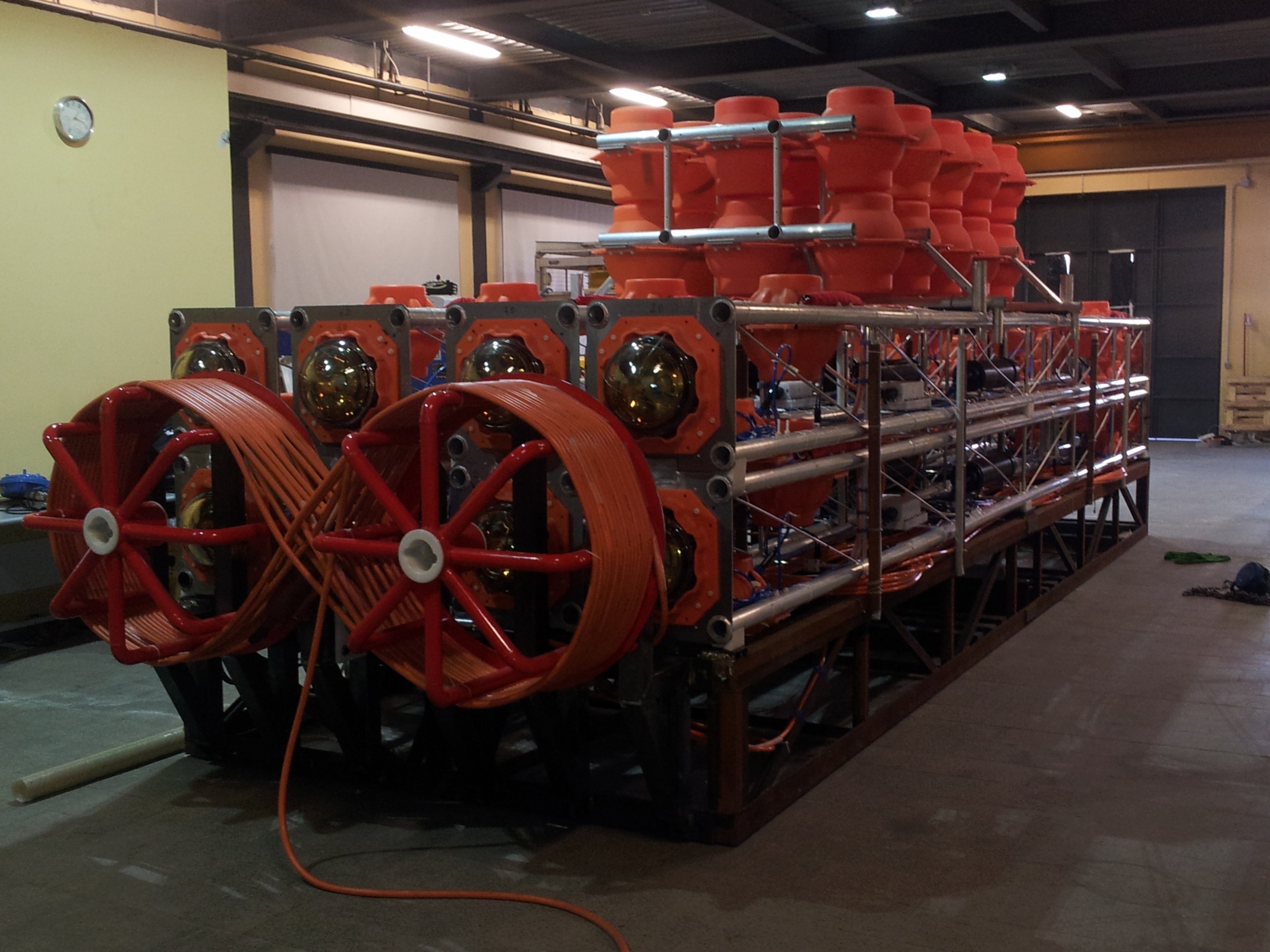 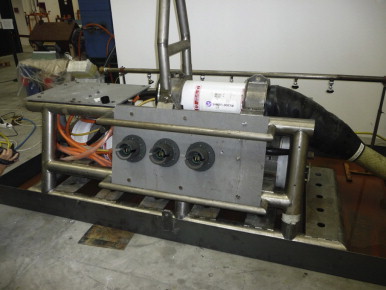 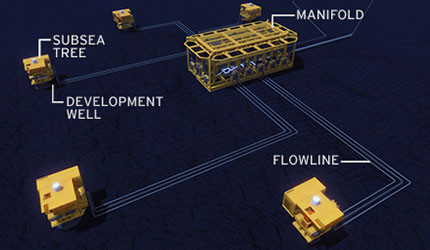 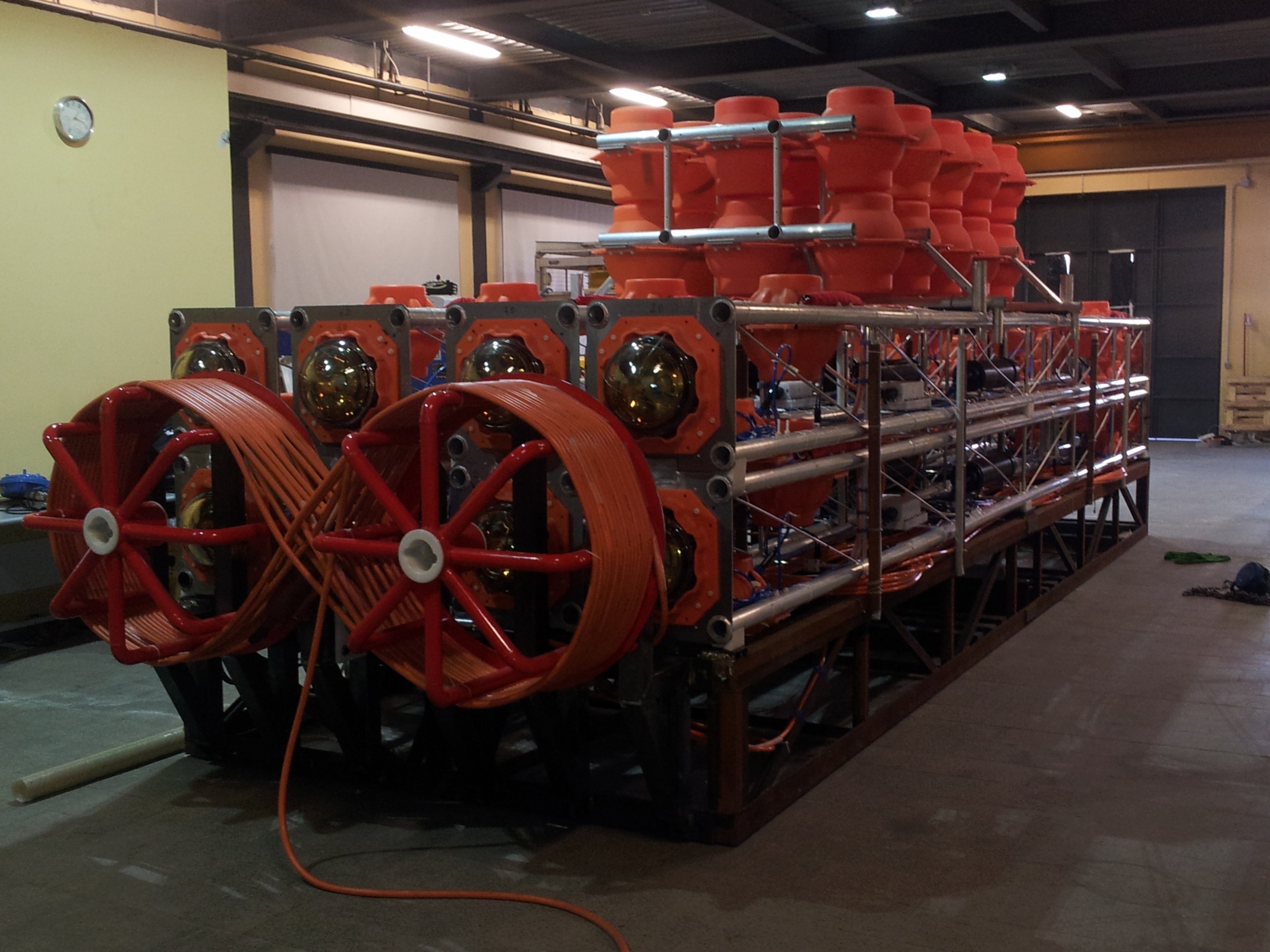 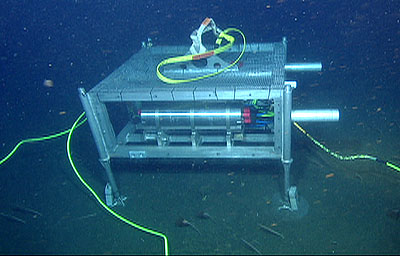 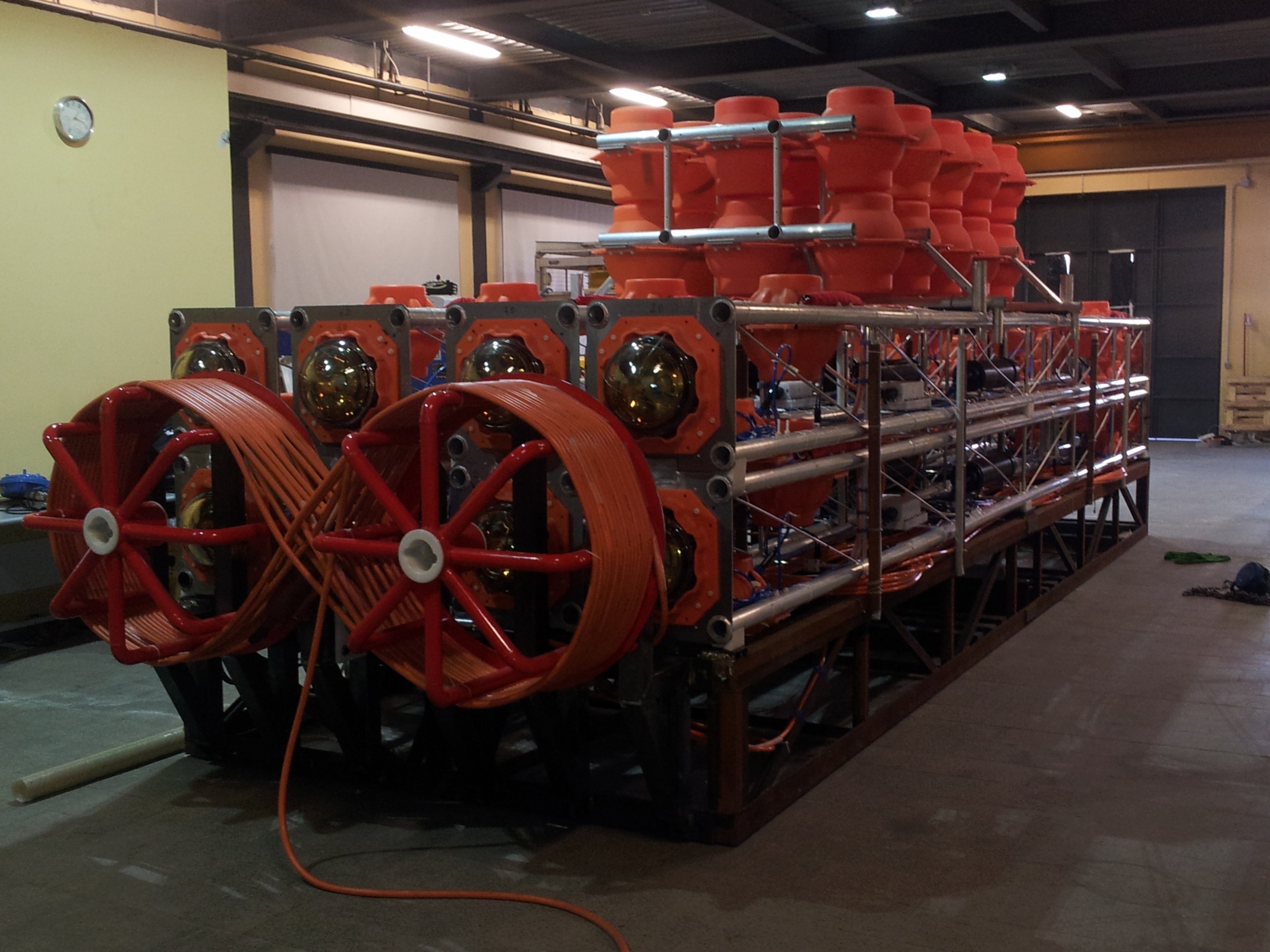 Stringhe
o 
Torri
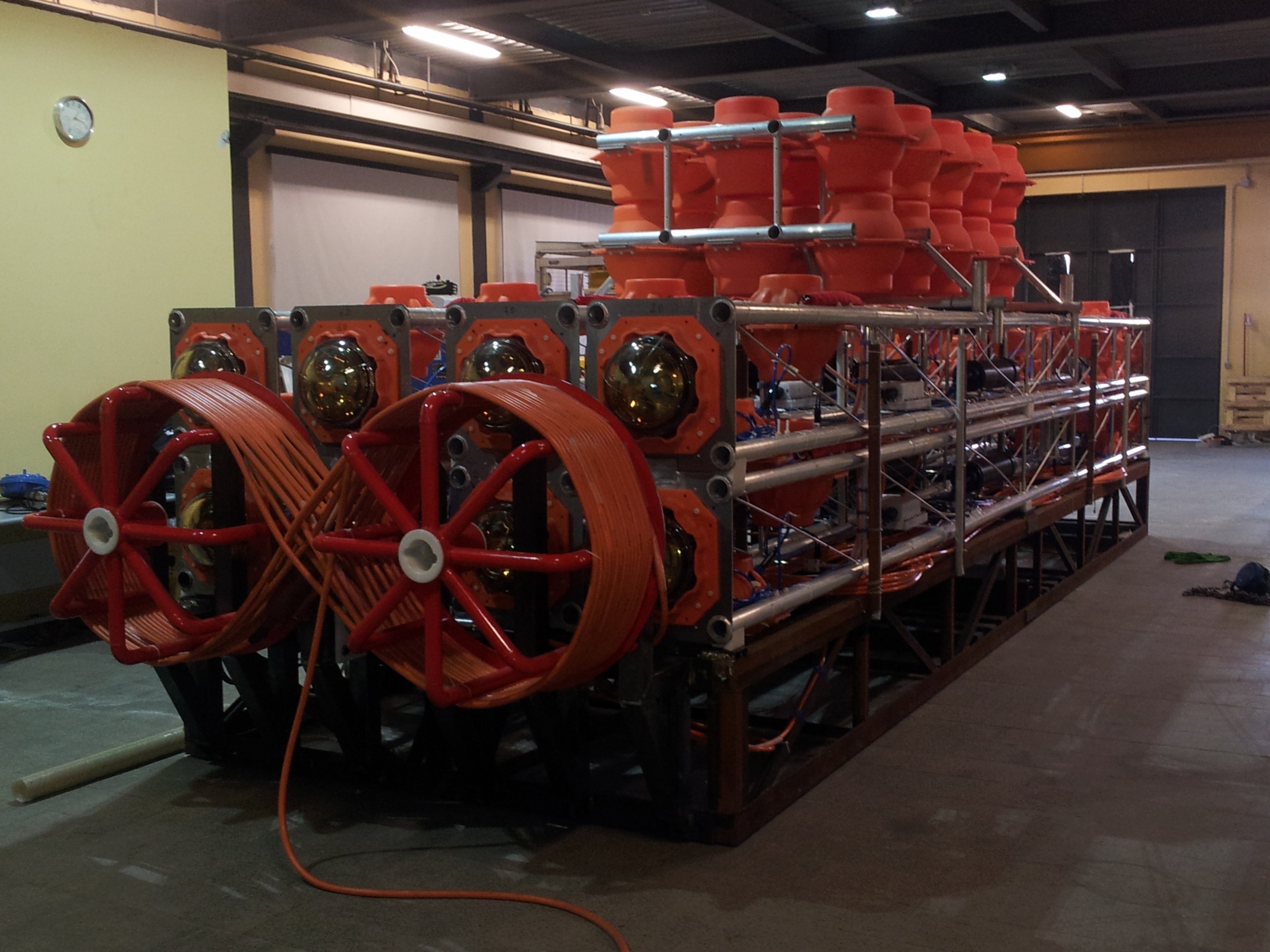 JB2
Manifold
Termination frame
Main EOC
MVC
Deployed System (2007)
ODI hybrid connectors
2 of
2 ec
3 of
2 ec
3 of
2 ec
ODI NH wet mateable connectors
Joint
10m
Manifold
Manifold
Optical ROV wet mateable connector – 4 Fibres G655 APC
10m
Electrical ROV wet mateable connector – 2 electrical conductor 375 V 5 kW
Out #1
Out #2
Junction Box
Connector or penetrator (TBD)
(*) All POD are 1 ATM
10 m
Optical POD (*)
16 optical fibres
G655
Optical ROV wet mateable connector – 2 Fibres G655 APC
Electrical POD (*)
10 m
Power POD (*)
Electrical ROV wet mateable connector – 2 electrical wires  375V 5 kW
16 Electrical wires
375 V
500 W
Electrical Connector
Power Pod
Obiettivo
Gestione della distribuzione della potenza verso le Torri
Struttura
1 contenitore 
130 (diametro interno) x L (da definire)
1 scheda PSS = Power Supply System
1 scheda PCS = Power Control System
1 hose elettrico lungo 10 metri con connettore elettrico ROV operabile
1 connettore elettrico 8 PIN x connessione POWER – ELECTRONICS
1 connettore elettrico 4 PIN x connessione POWER – OPTICAL
1 connettore elettrico 16 PIN x connessione POWER – ELECTRICAL MANIFOLD
Nota:
 contenitore riempito in olio (1 atm)
 componenti qualificati per resistere sotto P
Optical
Electrical
Power POD (*)
Electrical Manifold
Electrical POD
Obiettivo
Controllo e gestione della JB
Struttura
1 contenitore 
130 (diametro interno) x L (da definire)
1 scheda FCM
1 scheda PCS = Power Control System
1 connettore elettrico 8 PIN x connessione POWER – ELECTRONICS
1 connettore elettrico 8 PIN x connessione con transponder acustico
1 connettore ottico 4 PIN x connessione ELECTRICAL - OPTICAL
Optical
Electrical POD (*)
Power
Optical POD
Obiettivo
Gestione ottica del flusso dati torre - terra
Struttura
1 contenitore 
130 (diametro interno) x L (da definire)
16 filtri di banda
1 connettore ottico 16 PIN x connessione OPTICAL – MANIFOLD OTTICO
1 connettore elettrico 4 PIN x connessione OPTICAL - ELECTRICAL
1 connettore ottico 4 PIN x connessione ELECTRICAL - OPTICAL
Connector or penetrator (TBD)
10 m
Optical POD (*)
Optical manifold
Electrical
Power
Base Torre
Connector or penetrator (TBD)
(*) All POD are 1 ATM
10 m
Optical POD (*)
14
Optical ROV wet mateable connector – 2 Fibres G655 APC
13
28 optical fibres
G655
Electrical POD (*)
12
10 m
Power POD (*)
3
2
28 Electrical wires
375 V
500 W
Electrical ROV wet mateable connector – 2 electrical wires  375V 5 kW
1
Electrical Connector
Opticon
Stato del Progetto
Meccanica & cavi-connettori
Definite dimensioni massima POD
Da definire dimensioni e forma del telaio
Definite specifiche cavi e connettori da acquisire
Avviati contatti con aziende, in attesa di quotazioni preliminari

Tempistica
Progetto esecutivo POD 		3-4 mesi
Progetto esecutivo telaio		3-4 mesi
Capitolato Cavi e connettori		Gennaio 2013
Geometria delle 8 torri sul fondo
Stato del Progetto
Schedula temporale
Compatibilità con la stringa
La struttura di base della JB rimarrà uguale
Power POD
Electrical POD
Interfaccia verso telaio e torri
Meccanica Optical POD

Cosa varierà
Contenuto Optical POD a carico
di NIKHEF che dovrà essere 
compatibile con le dimensioni del POD
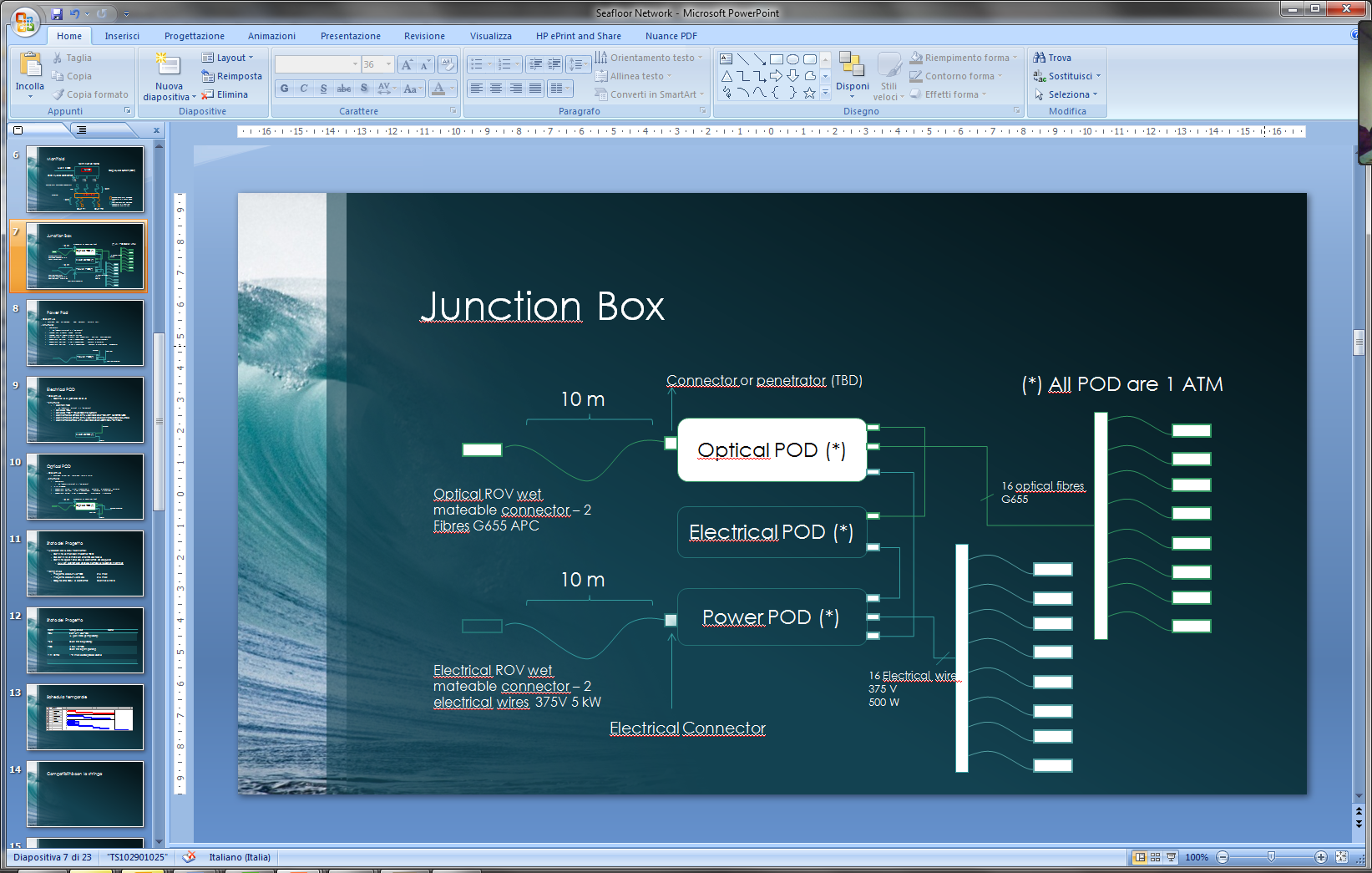 Conclusioni
Progetto di massima completo
Progettazione elettronica completa entro gennaio con i primi prototipi
In fase di esecuzione progettazione meccanica
Rimangono da acquisire le informazioni circa la distribuzione delle DU sul fondo del mare
Tempistica metà 2014 attualmente realistica